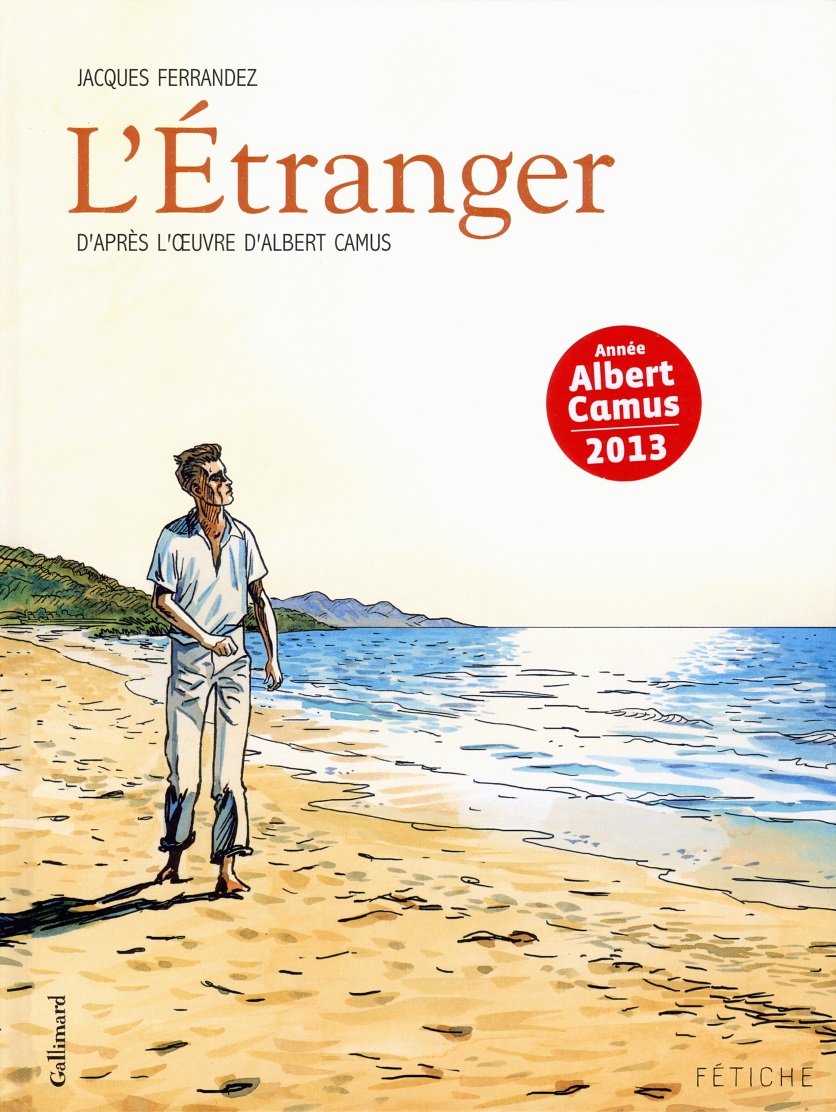 Sofie De Paepe
Stephanie De Trogh
Table de matières
Introduction
Personnages
Résumé
Explication du titre
Thèmes
Passage 
“Est-ce que la vie personelle d’Albert Camus avait eu une influence  sur la réalisation et les thèmes de son histore? Si oui, comment?  Parlez des ressemblances et des différences entre les deux.”
Le BD vs le film 
Opinions
INTRO
Albert Camus – l’étranger
 Premier roman (1942)
 Traduit
 Adaptation cinématographique (1967)
 BD philosophique
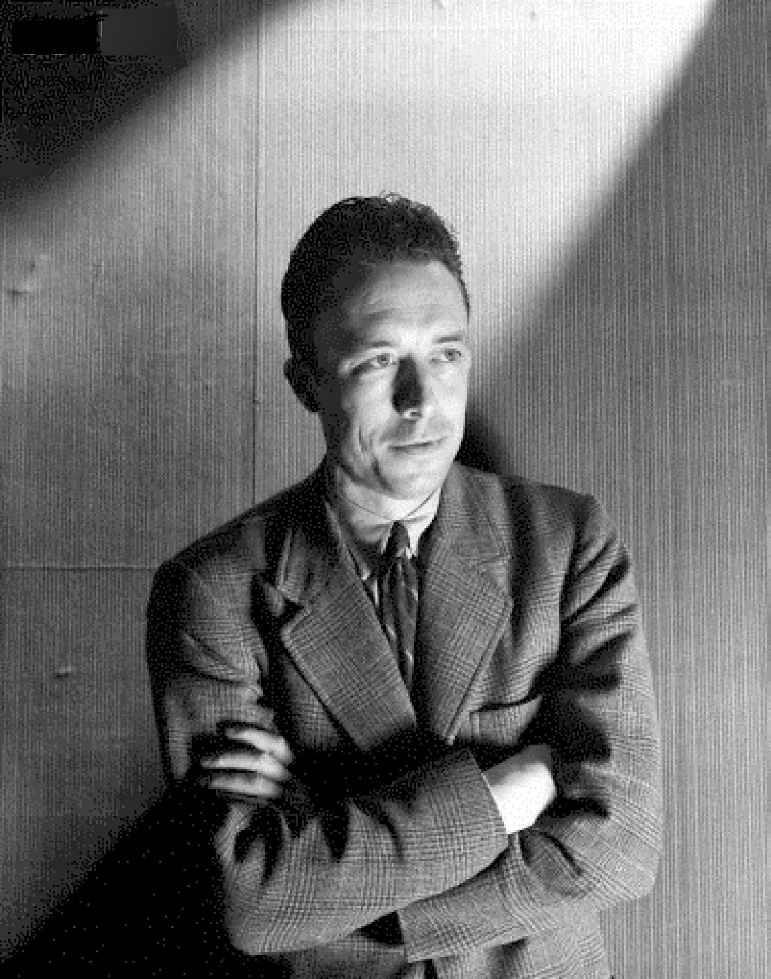 Personnages
Meursault
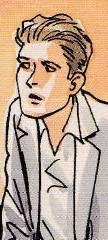 Personnage principal
Pas d’émotions
Marie Cardona
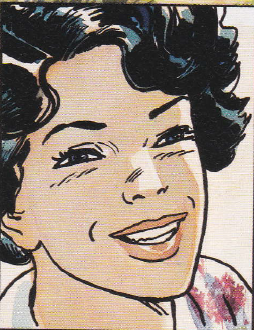 Petite amie
Réapparaisson
Raymond Sintès
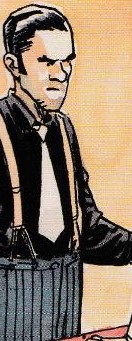 Voisin
Violent
La cause indirecte de meurtre
[Speaker Notes: nieuw]
Emmanuel
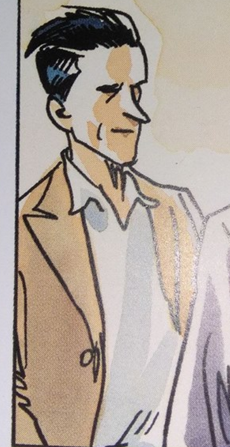 Collègue de Meursault
[Speaker Notes: NIEUW]
Salamano
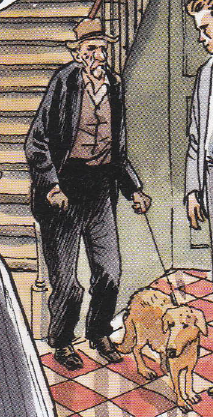 Vieux homme avec le chien
Masson
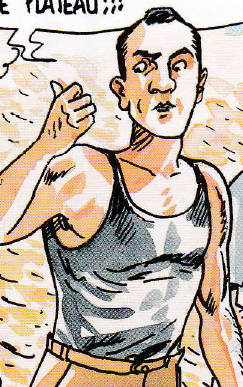 Ami de Raymond
Participateur du bagarre (=knokpartij)
L’arabe
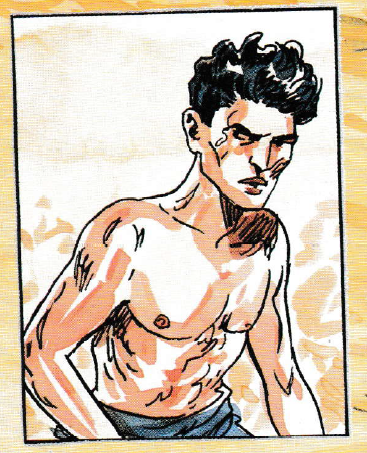 Victime de Meursault
Frère de la maîtresse de Raymond
résumé
Personnage-narrateur nommé Meursault
Deux parties:
	- Vie avant l’arrestation
	- Vie après l’arrestation
Première partie
Mère = morte
Il se rend à l’asile
Enterrement
Nager => Marie
Cinéma
Sintès veut qu’il écrit une                                                                                   lettre pour dénigrer sa maîtresse
Elle est frappé => police
Aller à Masson, à la côte
Arabes
Bagarre (knokpartij)
Raymond = blessé
Meurtre
Deuxième partie
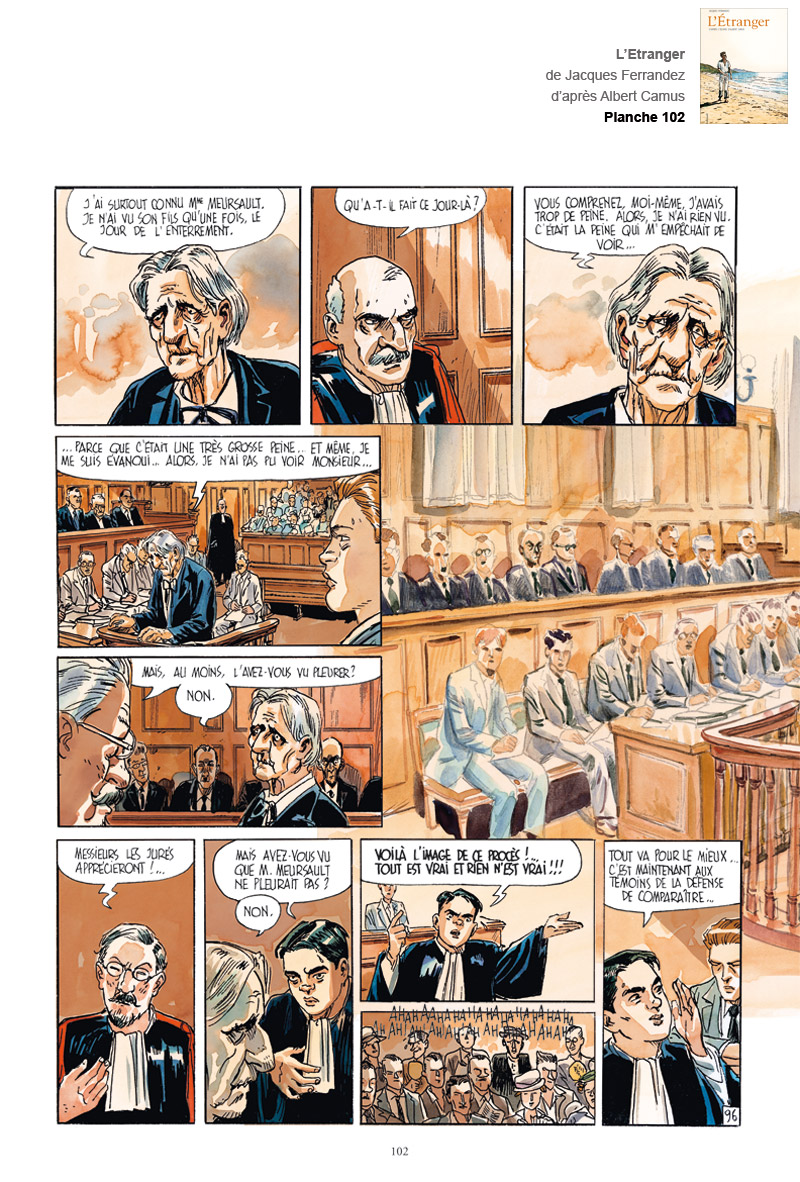 Arrêté et questionné
Aucun regret
Acte à cause du soleil
Condamné à la guillotine
Explication du titre
Explictation du titre
L’étranger
Meursault
Au monde
A lui-même
Pas d’émotions
Pas de regrette
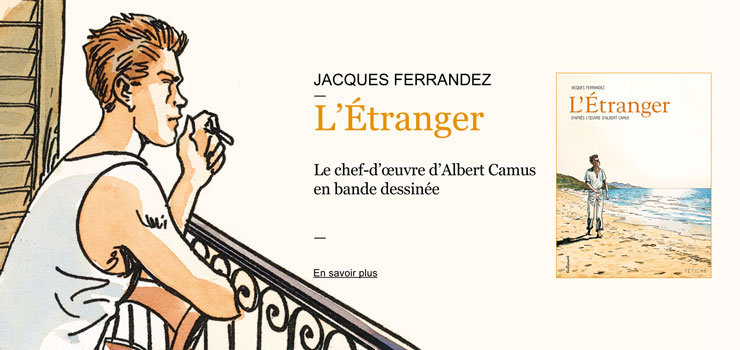 Les thèmes
Les thèmes
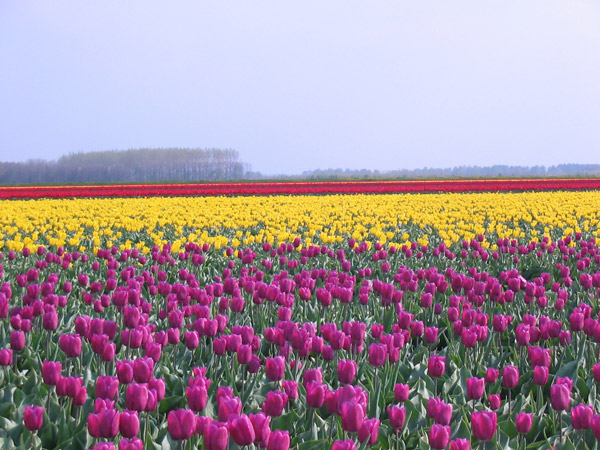 La pauvreté
Bonheur
Existence physique
Développement
La beauté de la nature
La richesse de l’ordinaire
La lumière et le soleil
L'insouciance de la vie
Dimension tragique
Actes du narrateur-personnage
Changements par les événements
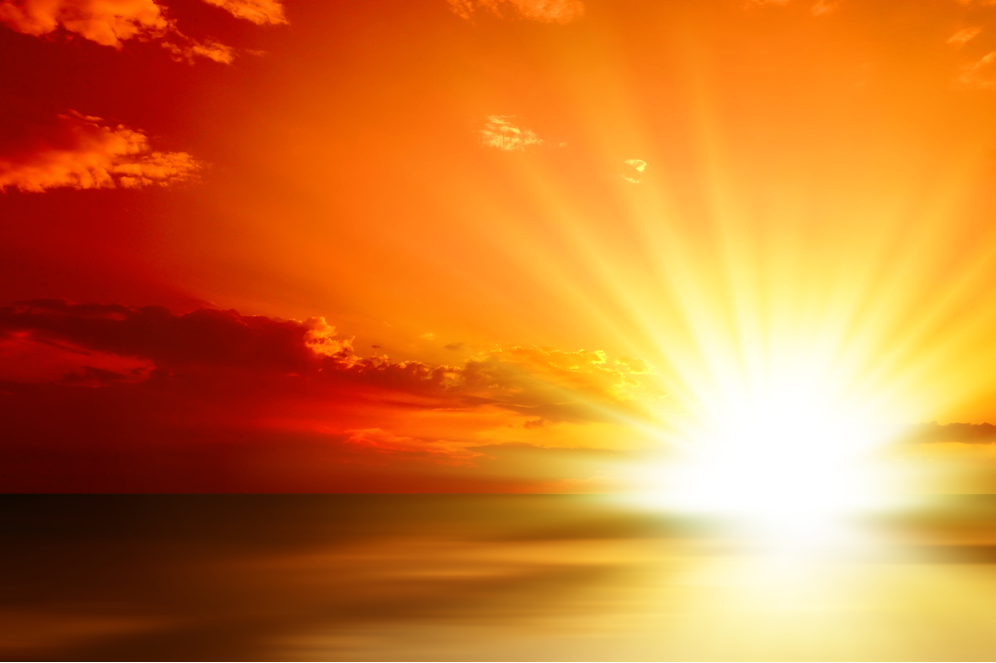 passage
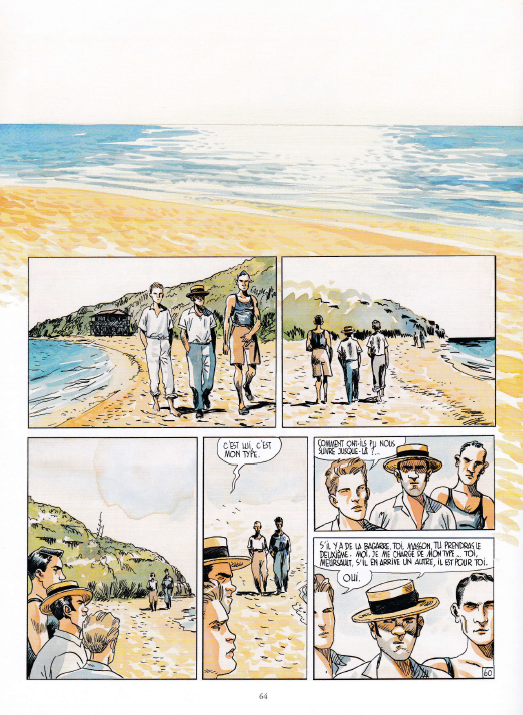 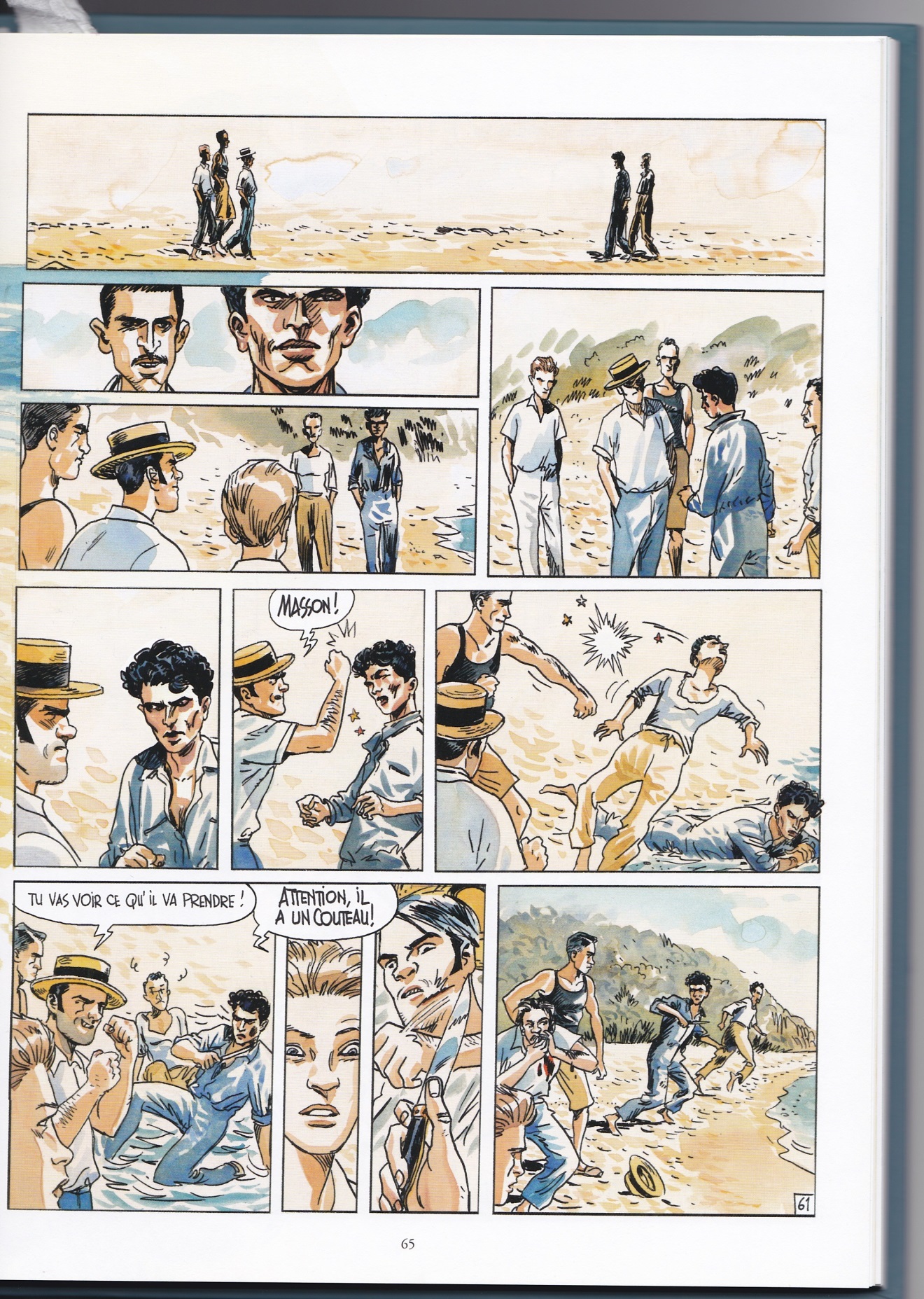 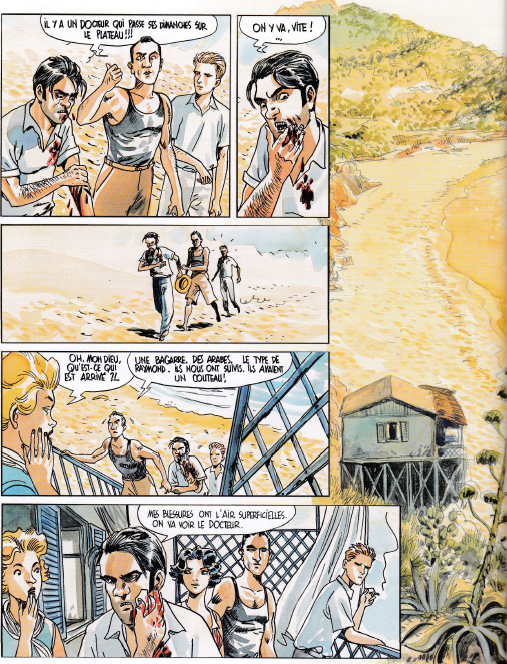 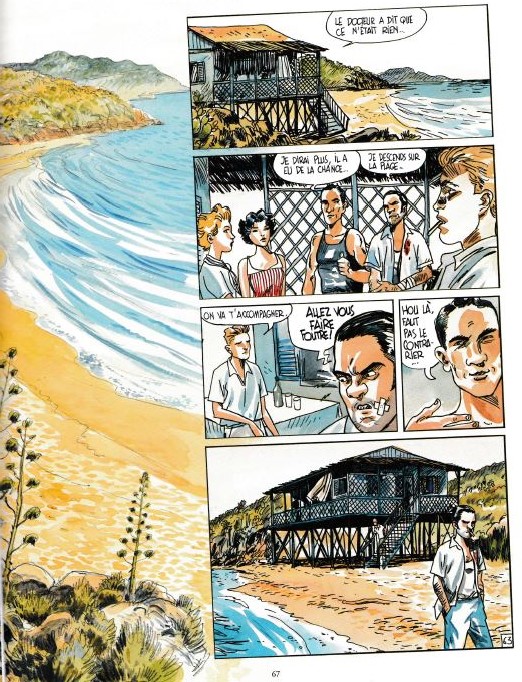 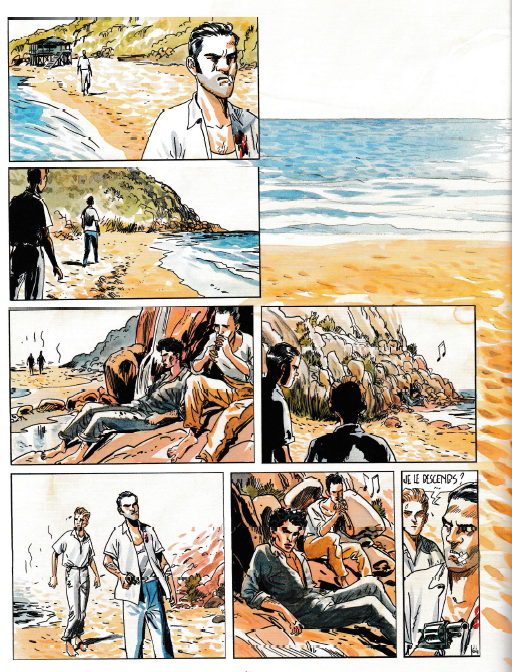 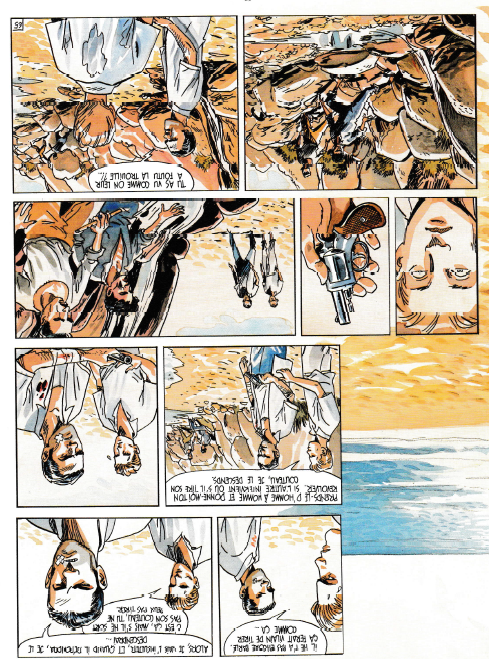 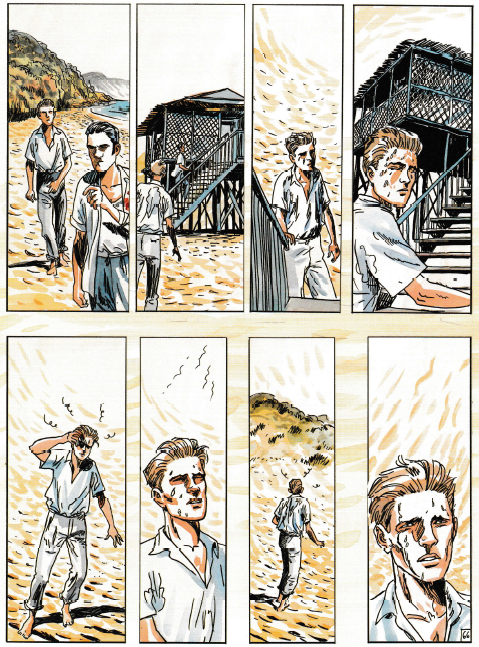 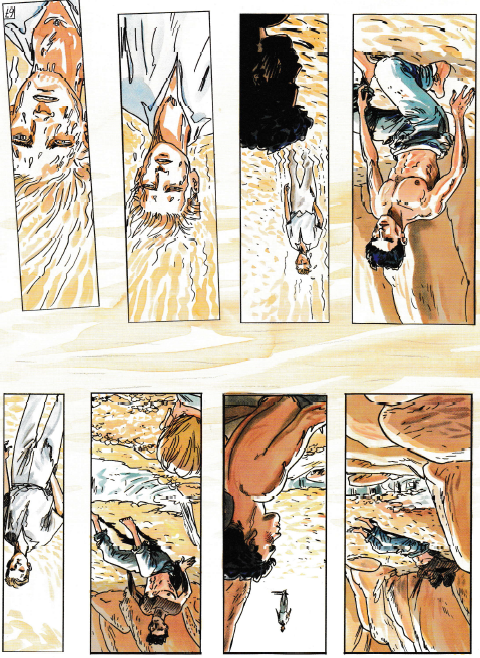 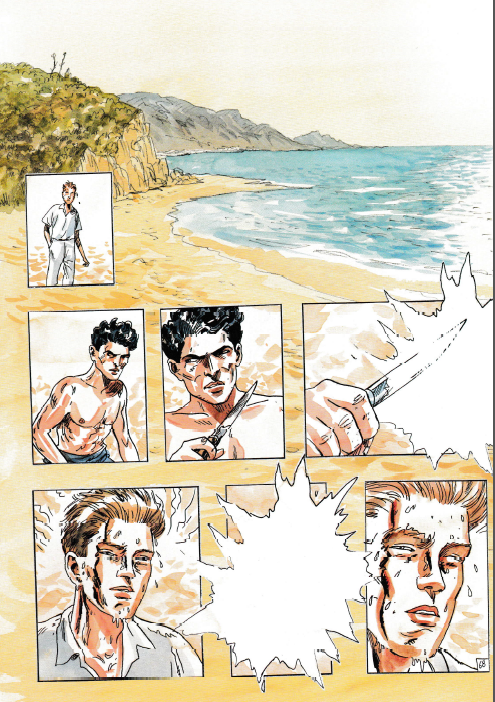 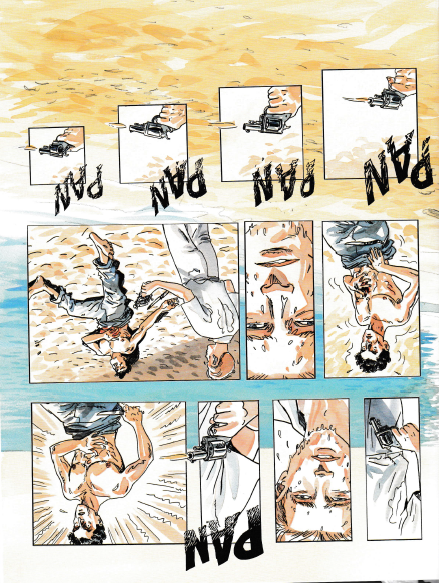 [Speaker Notes: MINUUT 45]
La question de recherche
“Est-ce que la vie personelle d’Albert Camus avait eu une influence sur la réalisation et les thèmes de son histore? Si oui, comment? Parlez des ressemblances et des différences entre les deux.”
Algérie
Alger
La pauvreté
Philosophe français
Même travail d'appoint (=bijbaantjes)
La Bd vs le film
[Speaker Notes: NIEUW]
Comparaison
La BD
Le film
Langue = français
La maîtresse qui “doit être puni” s’appelle Zohra.

Sintès est coupé au visage.

Meursault demande le revolver.


Chronologie: avec le temps.
Langue = italien
Elle s’appelle Yasmine (Meursault reconnais que c’est une fille arabe).
Sintès est coupé au visage et au bras.
Il est un peu choqué quand il reçoit le revolver.

Chronologie: scène de conviction, après avec le temps.
[Speaker Notes: NIEUW]
Choix remarquable de maillot de bain
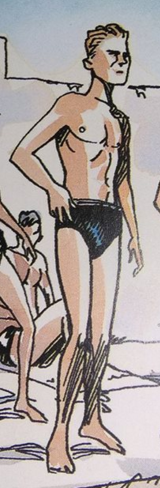 Nos Opinions
Nos opinions
Sofie
Bien écrit
Quelque chose d’autre
Un des livres rares et spéciaux
Agréable de l'avoir fait
Stephanie
Motifs du meurtre?
Film terrible
Merci pour votre attention!